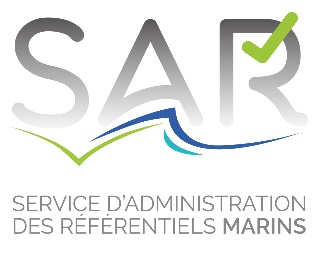 SIMM – GT Langage commun – Choix d’un référentiel des organismes pour le SIMM
20/01/2020
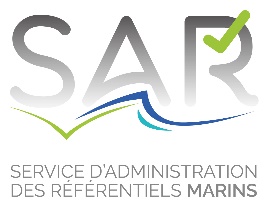 Référentiel des organismes du SIMM
Contexte :

Les banques de données du SIMM utilisent des référentiels différents


Il y a donc besoin d’un référentiel des organismes commun pour permettre l’échange de données (interopérabilité) entre : 

Les banques entre elles

Les banques et le SIMM

Le SIMM avec les autres SI fédérateurs (SIE et SIB)

Le SIMM et l’international
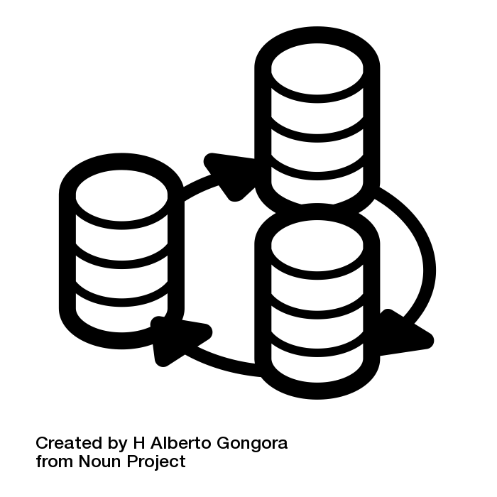 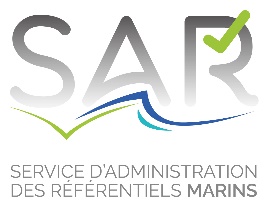 Référentiel des organismes du SIMM
Démarche du SAR (début en novembre 2019) :

Enquête auprès des gestionnaires de banques de données

Etats des lieux : 
Référentiels : caractéristiques, fonctionnement, projets en cours
Banques : référentiels utilisés, caractéristiques et besoins

Document de conclusion : proposition de choix de référentiel des organismes pour le SIMM à partir de l’analyse effectuée
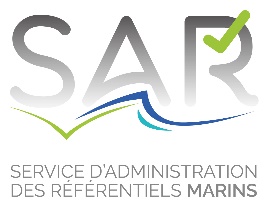 Référentiel des organismes du SIMM
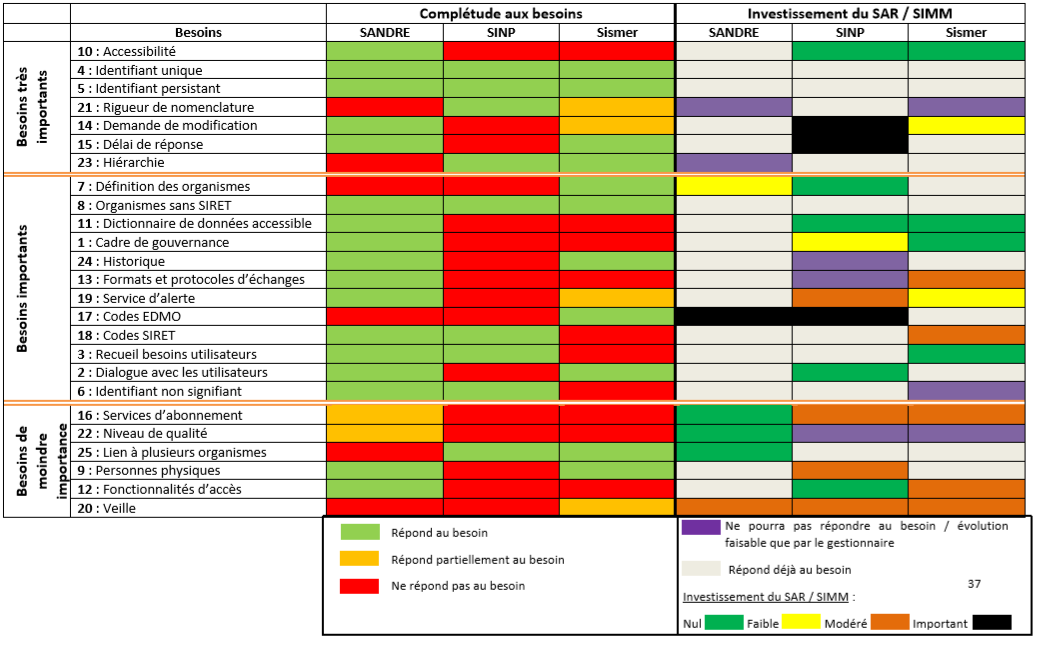 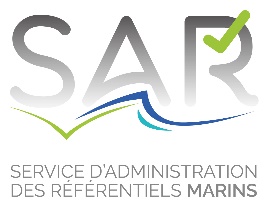 Complétude aux besoins
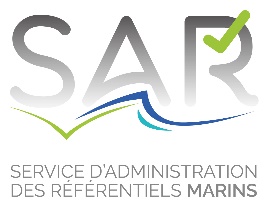 Investissement du SAR / SIMM
Référentiel des organismes du SIMM
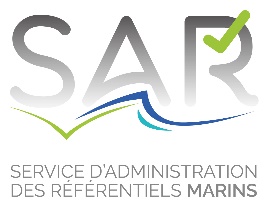 Conclusion :
Référentiel des interlocuteurs du SANDRE :
Le plus proche des besoins exprimés pour le SIMM

Nécessite l’investissement du SAR / SIMM le moins important

Assure le lien avec le SIE
Proposition du SAR :
Utilisation du référentiel des interlocuteurs du SANDRE comme référentiel des organismes pour le SIMM.